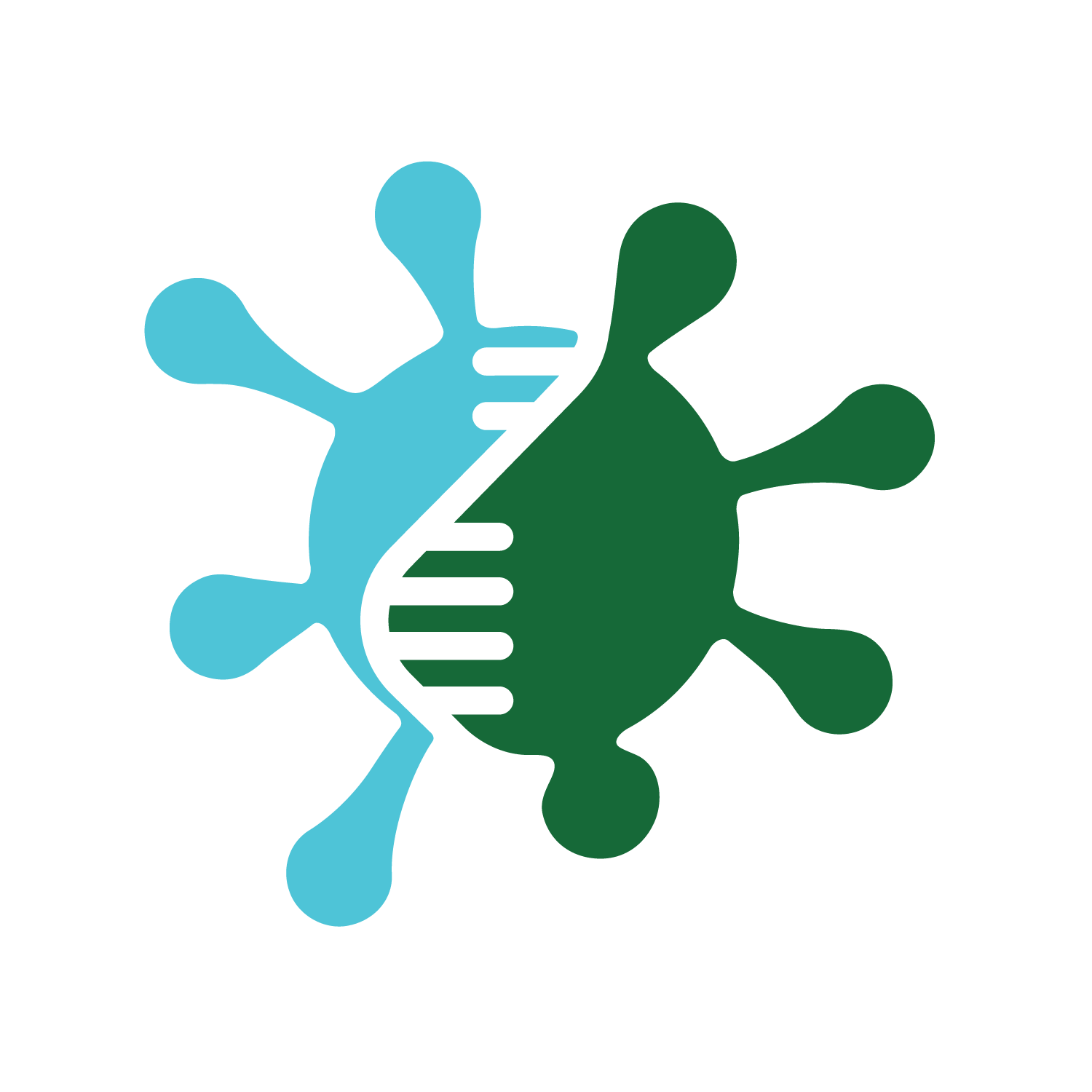 Navigating BookItLab (click below to skip to slide) Registering as a New UserCreating a New ProjectAdding a Comment or Attachment to ProjectCancelling a Project
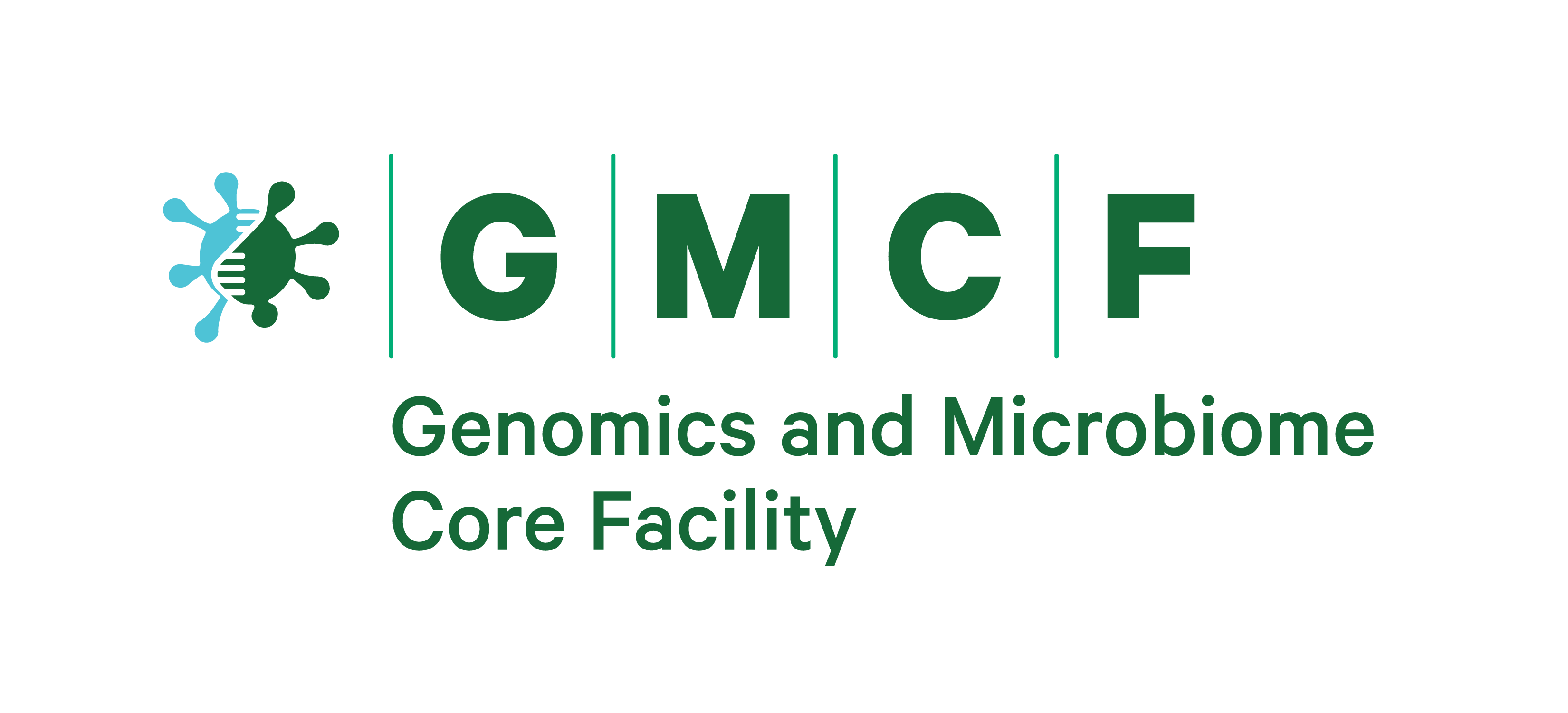 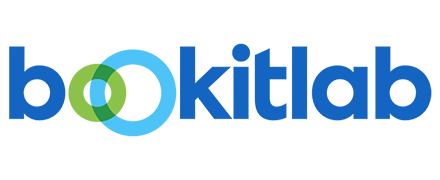 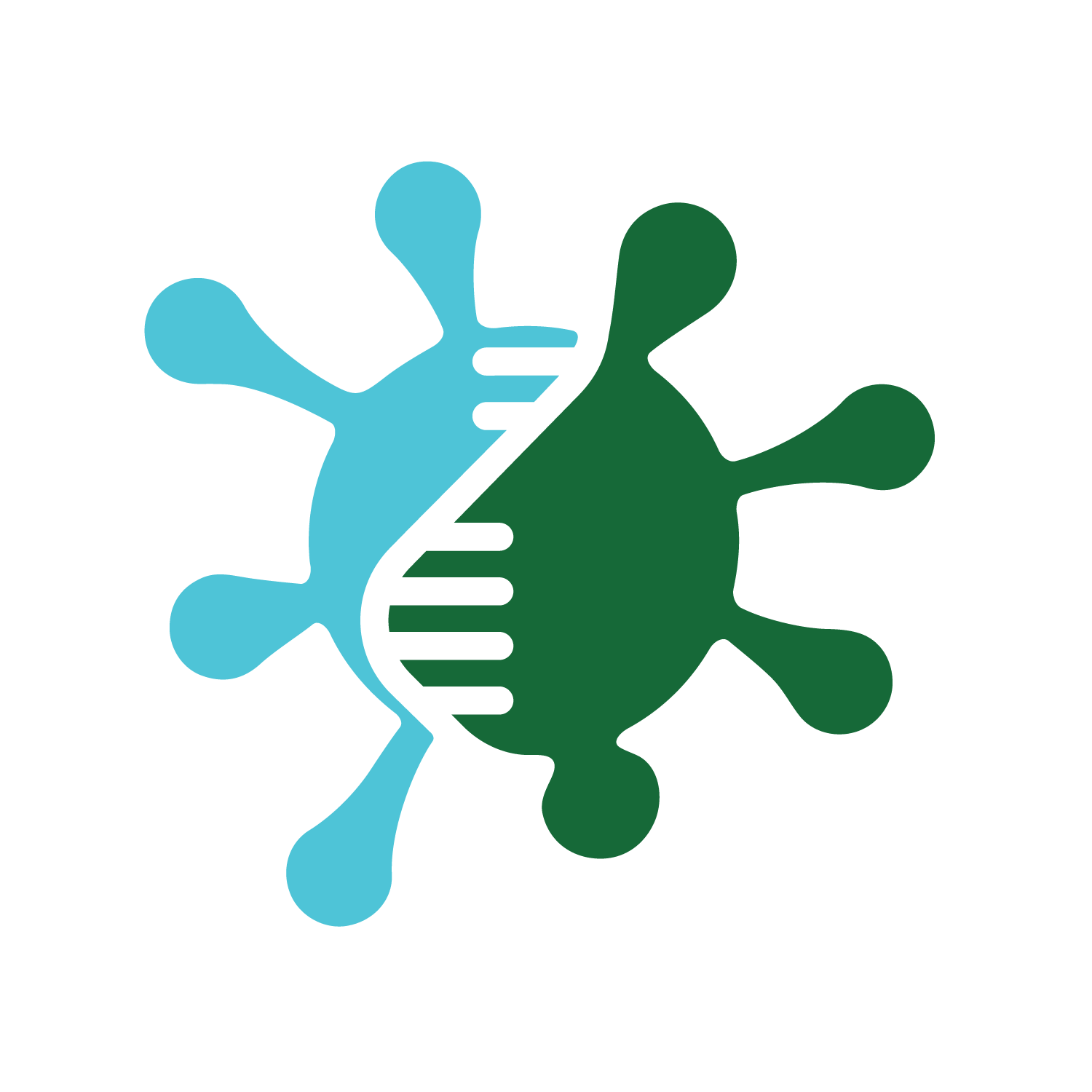 Registering as a New User
Back to Title Page
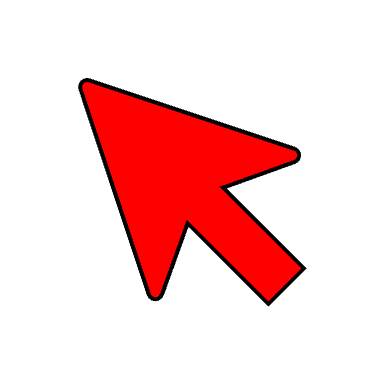 Click on New User
Back to Title Page
Fill out details accordingly
Back to Title Page
Step 1.
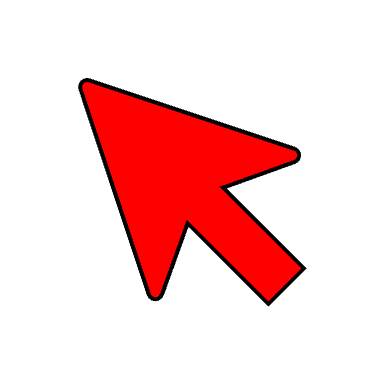 Step 2.
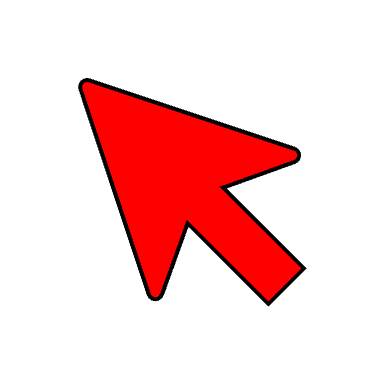 Once complete, fill in captcha, and click “Sign Up”
Back to Title Page
Creating a New Project
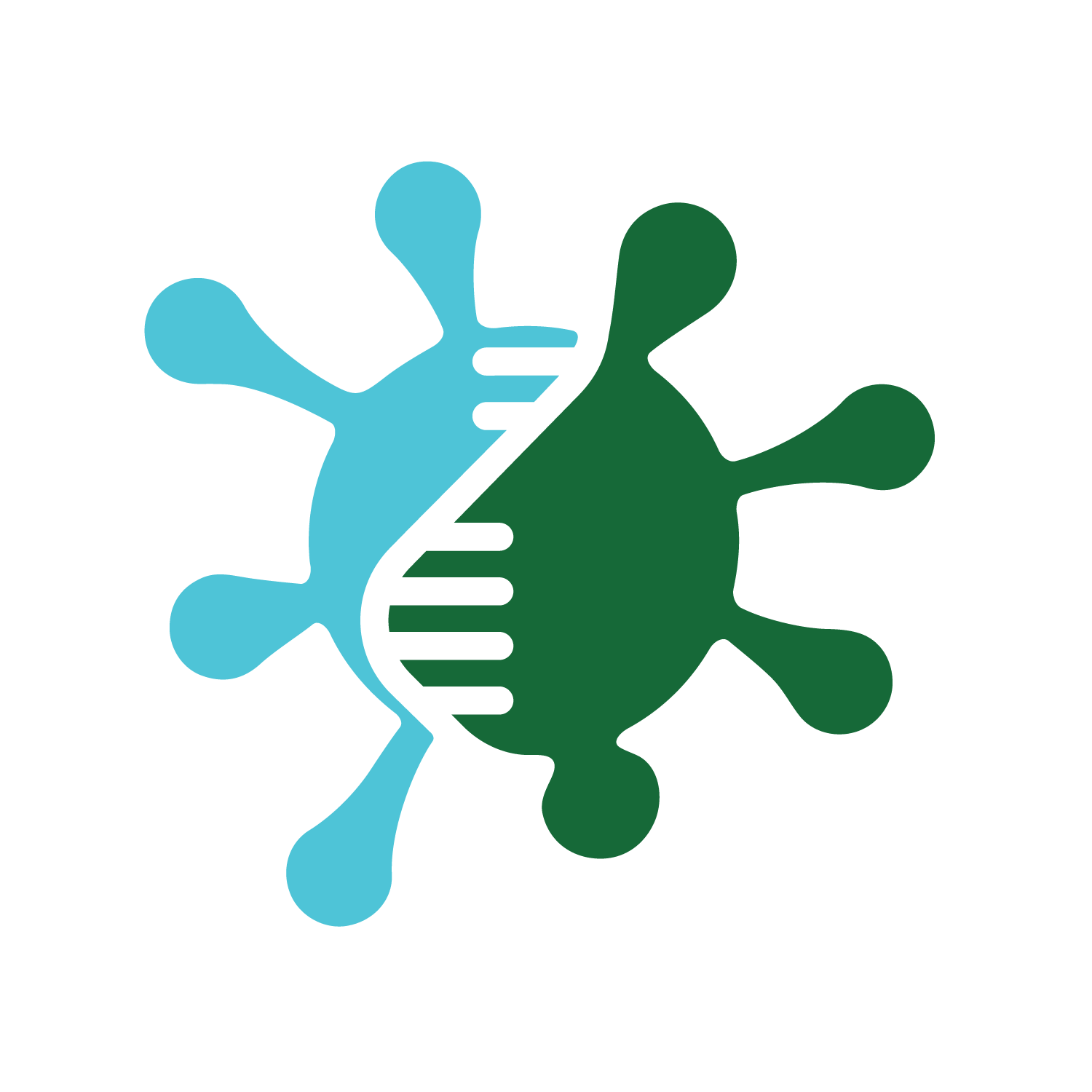 Microbiome-Amplicon NGS Projects
Next Generation Sequencing Projects 
Nucleic Acid Isolation Projects
Real-Time PCR Projects
For any other projects not listed, please contact GMCF staff directly via email.
Back to Title Page
Go to “Sample Requests” under “Request Services”
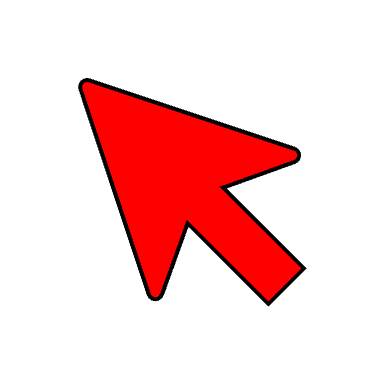 Back to Title Page
Click on “+Service Request”
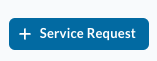 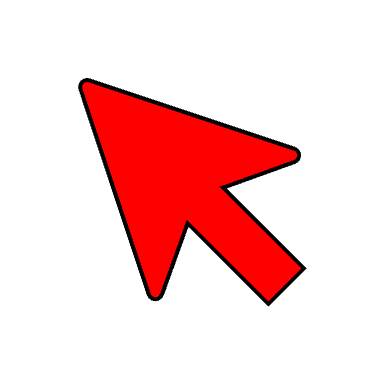 Back to Title Page
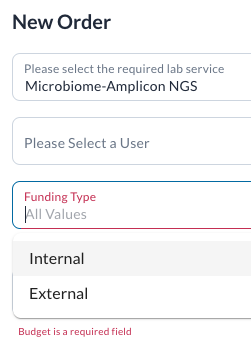 Choose desired lab service and appropriate Funding Type  *For internal customers, budget numbers will automatically populate, please select the correct one before confirming*
Back to Title Page
Once filled, select the clickable “Confirm” button
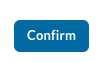 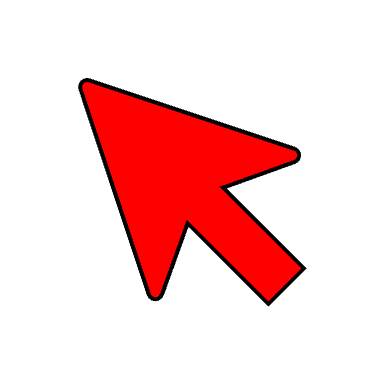 Back to Title Page
Microbiome-Amplicon NGS Projects
Fill out project details AND/OR upload/attach the sample submission form below in comment section.
Back to Title Page
Next Generation Sequencing Projects (shotgun/WGS/ssDNAseq/RNAseq)
Fill out project details AND/OR upload/attach the sample submission form below in comment section.
Back to Title Page
Nucleic Acid Isolation Project
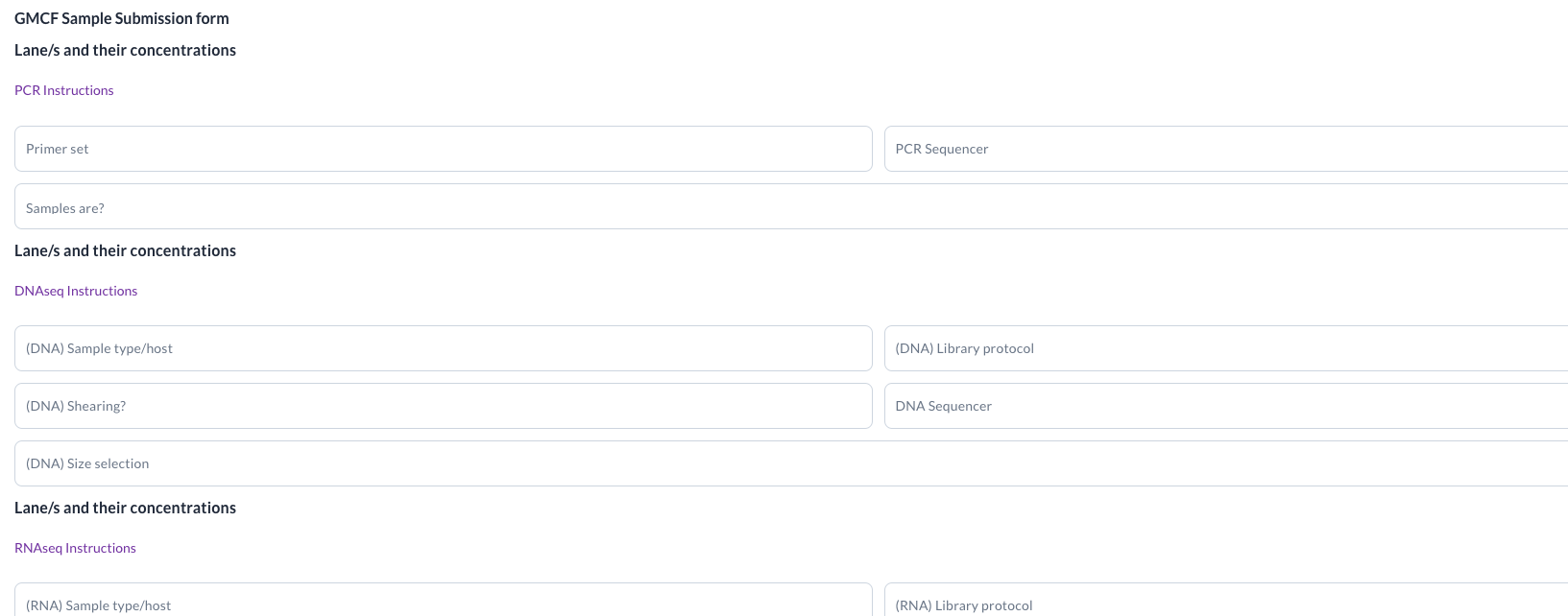 Fill out sample details (and downstream sequencing details if necessary) AND/OR upload/attach the sample submission form below in comment section.
Back to Title Page
Real Time PCR Projects
Fill out project details AND/OR upload/attach the sample submission form below in comment section.
Back to Title Page
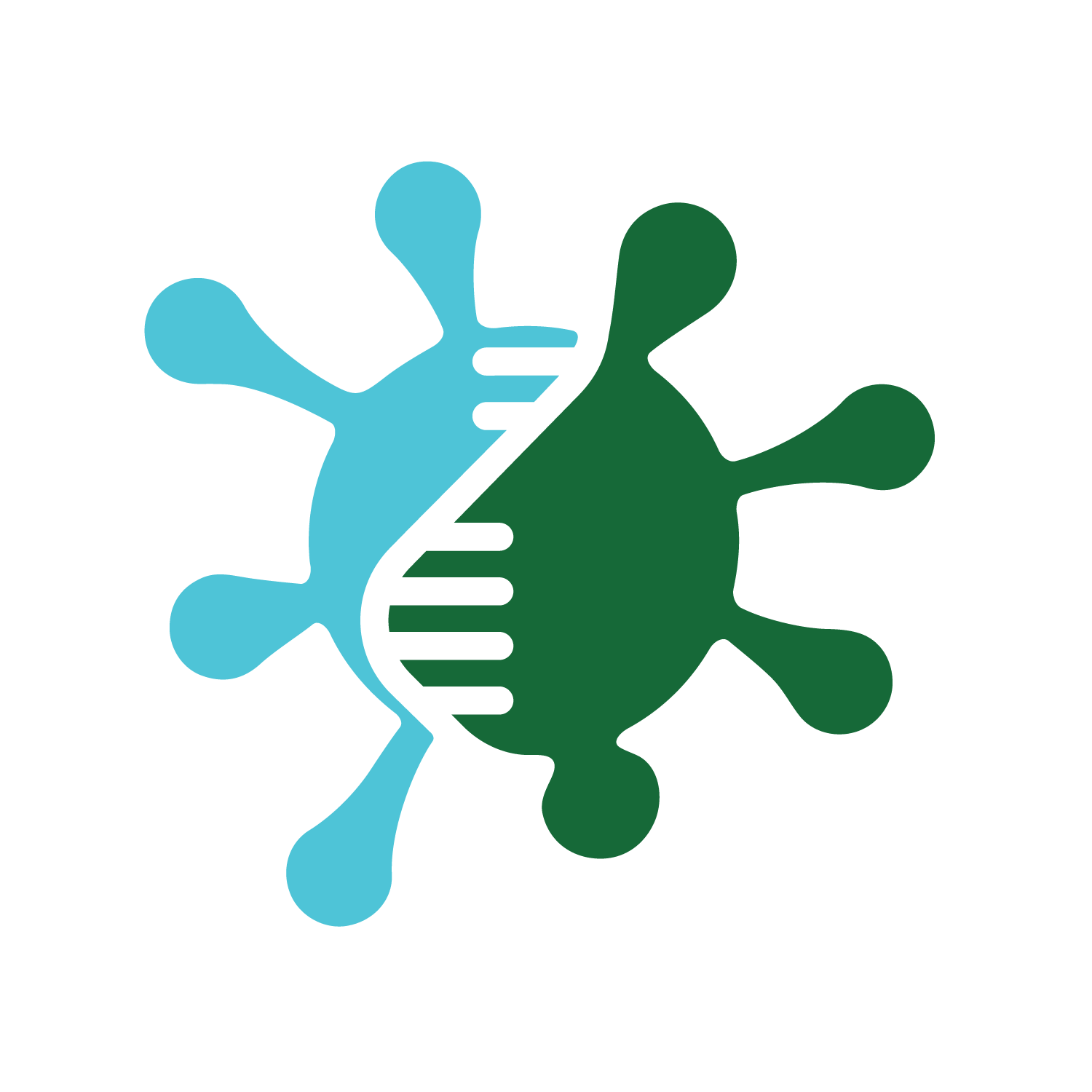 Adding a Comment or Attachment to Project
ALWAYS upload electronic sample submission forms to BookItLab (or email GMCF staff) & include hard copy in sample shipment
Use comments to contact us about any project inquiries, status updates, or questions.
Back to Title Page
Add comment an/or attachments, click “Save” To address and notify any GMCF staff, please @ them in the comments (*see next slide for list of staff users) *NOTE: you MUST add a comment in order to upload attachment*
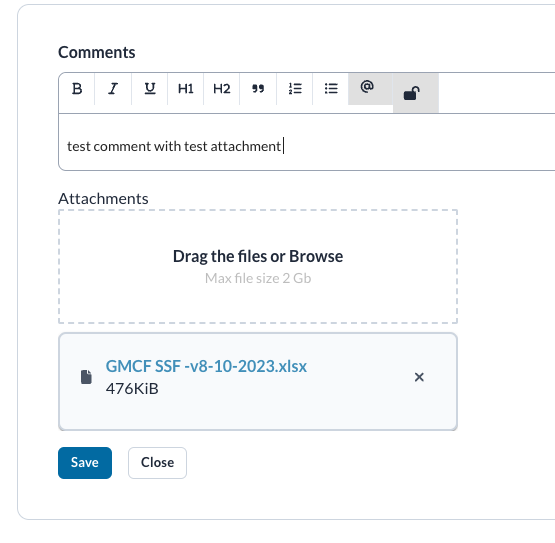 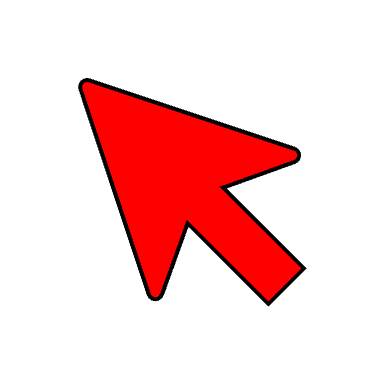 Back to Title Page
Back to Title Page
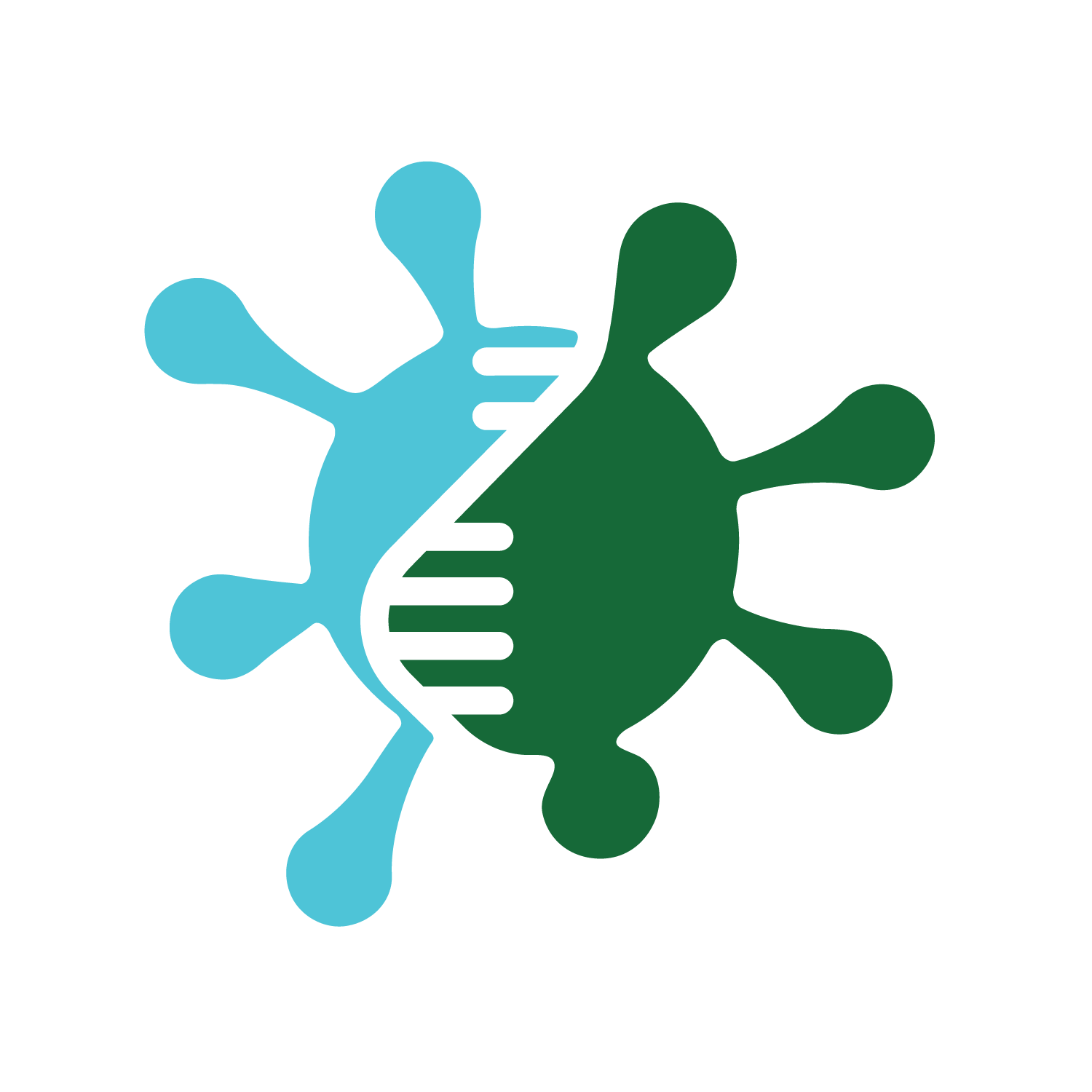 Cancelling a Project
Back to Title Page
Step 1.
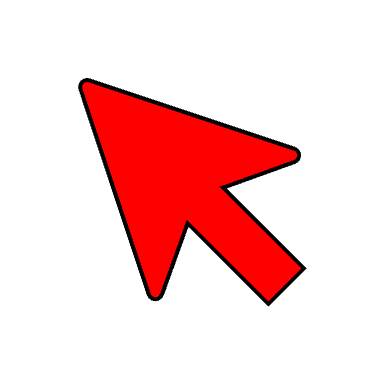 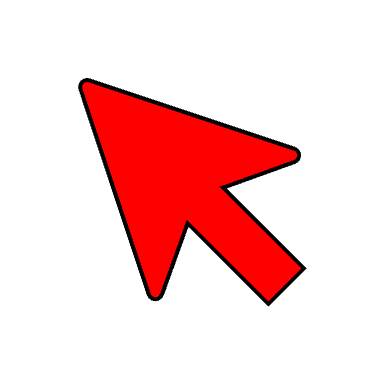 Click drop-down options under “Status”, select “Cancel”
Step 2.
Back to Title Page
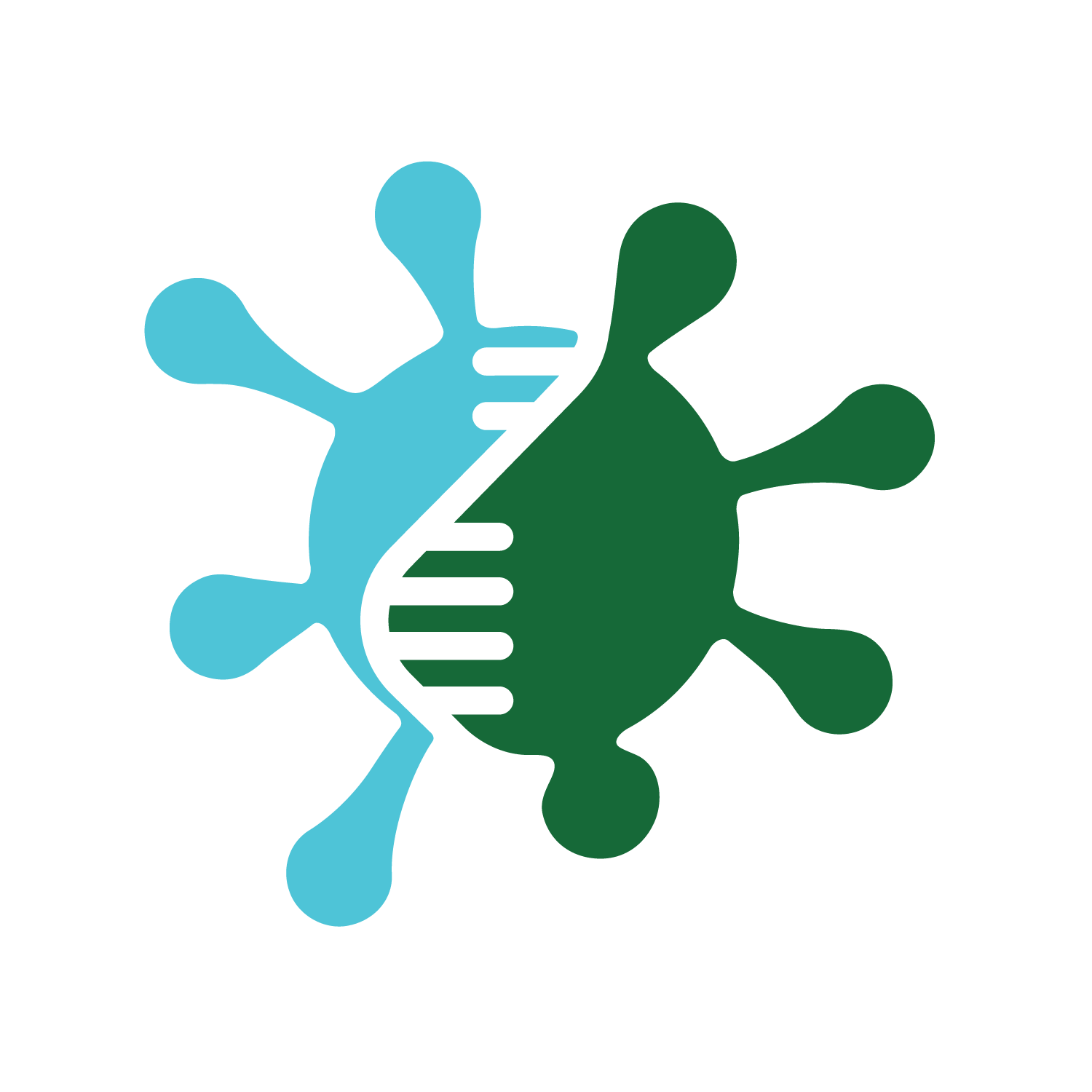 Please feel free to let us know if you need help either by BookItLab Comments or by email. Thanks!
Back to Title Page